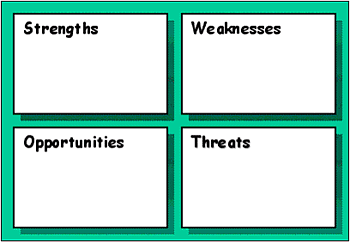 Internal Assessment: Organizational assets, resources, people, culture, systems, partnerships, suppliers, . . .
External Assessment: Marketplace, competitor’s, social trends, technology, regulatory environment, economic cycles .
Figure L-1. SWOT Matrix
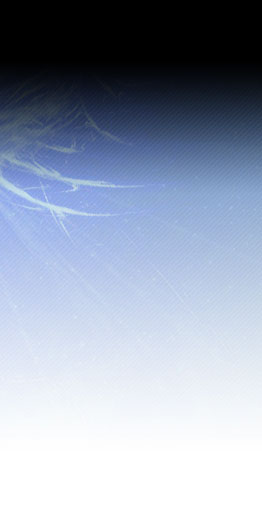 CURRENT STATE
DEFINE
MODEL 
AND
DESIGN
BUILD AND VALIDATE
EXECUTE
MEASURE
Assessment Model: SWOT
Internal Assessment: Organizational assets, resources, people, culture, systems, partnerships, suppliers, . . .
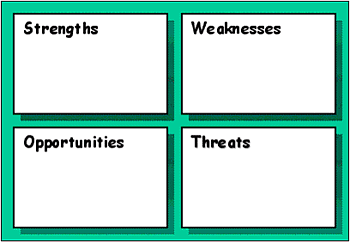 External Assessment: Marketplace, competitor’s, social trends, technology, regulatory environment, economic cycles .
SWOT
Possible Pitfalls
Good Points
Analytical  and specific

Honest about
 your weaknesses
Easy to understand

Apply at any level
What’s happening 
externally that affects
the organization?
What’s the competitions strength
and weakness?
Opportunities
Strengths
Weaknesses
Threats
3